How to Manage California’s CALGreen Code, Zero Net Energy and AB 1103 Requirements
by
Corey Lee Wilson 
of
CLW Enterprises
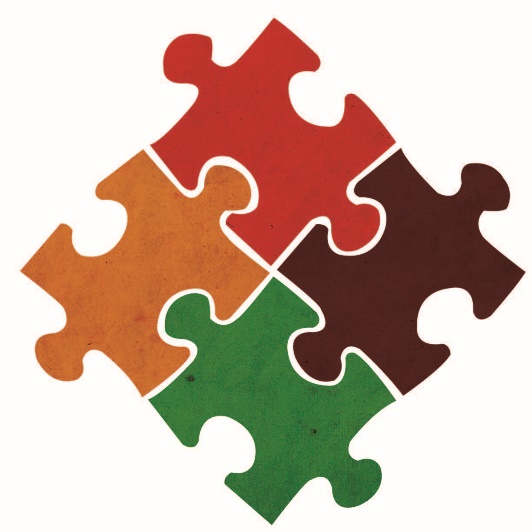 8/4/2019
CLW ENTERPRISES
1
Why Go Green?
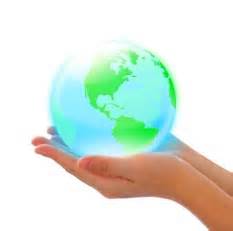 For The Environment

For The Savings

For Your Health

For Other Reasons
8/4/2019
CLW ENTERPRISES
2
AB 32 - California Global Warming Solutions Act of 2006 Started It
The passage of AB 32 required sharp reduction of greenhouse gas (GHG) emissions to a sustainable, low-carbon future.  

AB 32 was the first program in the country to take a comprehensive, long-term approach to addressing climate change that aims to improve the environment and natural resources while maintaining a robust economy. 

AB 32 requires California to reduce its GHG emissions to 1990 levels by 2020 — a reduction of approximately 15 percent below emissions expected under a “business as usual” scenario.
8/4/2019
CLW ENTERPRISES
3
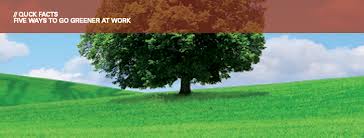 From AB 32 Came the Following Legislation:
Common Goals
CALGreen Code (Section 11 of Title 24) – Began in 2007 and implemented in 2009

AB1103 - California’s Mandatory Energy Benchmarking & Disclosure Assembly Bill 1103 – Passed in 2007

Zero Net Energy Standards – Started in 2008 with 2020 and 2030 targets.

Prop 39 - California Clean Energy Jobs Act – Passed in 2012
Sustainable planning, design and operations

Energy efficiency and disclosure
 
Water efficiency and conservation

Material conservation and resource efficiency

Environmental quality and sustainability
8/4/2019
CLW ENTERPRISES
4
California Green Building Standards Code
CALGreen
The purpose of the California Green Building Standards Code, Section 11 of Title 24 (CALGreen for short), is to:
Improve public health, safety and general welfare. 
By enhancing the design and construction of buildings.
Through the use of building concepts having a reduced negative impact or positive environmental impact.
And encouraging sustainable construction practices.
8/4/2019
CLW ENTERPRISES
5
Benefits of Using Green Building Standards and Certification Systems
Combined utility savings up to 30% to 40%
Operating costs of green buildings can be reduced by 8 to 9% 
While increasing building’s  value up to 7.5% 
Increases of up to 6.6% on return on investment
Occupancy increases of 3.5% 
Rent increases typically 3% 
Higher productivity and increased occupant health
Better indoor air quality
There are a wide range of economic and environmental benefits to sustainable operations, often achieved through the use of standards, rating, and certification systems. Some of these are:
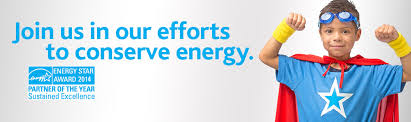 8/4/2019
CLW ENTERPRISES
6
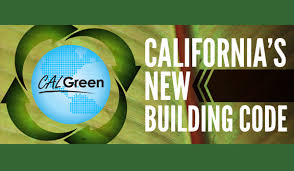 State-owned buildings. 
Low-rise residential buildings including hotels, motels, lodging houses, apartment houses, dwellings, dormitories, condominiums, shelters for homeless persons, congregate residences, employee housing, factory-built housing and other types of dwellings containing sleeping accommodations.
Public elementary and secondary schools, and community college buildings.
Qualified historical buildings and structures and their associated sites.
General acute care hospitals, acute psychiatric hospitals, skilled nursing and/or intermediate care facilities, and clinics.
Graywater systems.
The various building types and systems covered by the latest 2013 CALGreen Code starting in January 1, 2014 are the following:
8/4/2019
CLW ENTERPRISES
7
Reduce water consumption by 20%
Divert 50% of construction waste from landfills and install low VOC materials. 
Separate indoor and outdoor water meters for non-residential buildings
Separate water meters and moisture-sensing irrigation systems for large landscape projects
Mandatory inspections of energy systems, furnaces and air conditioners for nonresidential buildings over 10,000 sf.
Mandatory measures in Chapter 4 apply to additions or alterations of residential buildings and specifies that requirements only apply to the specific area of the addition or alteration.
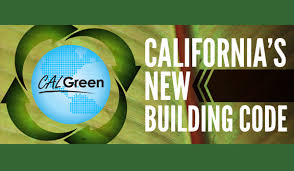 Among the new CALGreen 2013 requirements, every new building as well as additions and alterations in California are subject to:
8/4/2019
CLW ENTERPRISES
8
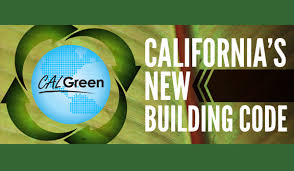 To fix this problem a new section of Chapter 5, Division 5.7 – Additions & Alteration to Existing Non-Residential Buildings was added.
Regarding school construction, CALGreen is required for any new campus that’s built and entire campuses that are rebuilt.
The trigger for existing buildings is when a project has a minimum of 1,000 sf. of construction and a minimum cost of $200,000 for additions and alterations.  
Only buildings above those levels have to meet CALGreen Code requirements. 
Voluntary Tier 1 and Tier 2 Measures options.
CALGreen looks to existing buildings with new updates because lackluster new building starts have blunted the code’s influence.
8/4/2019
CLW ENTERPRISES
9
CALGreen Inspection and Commissioning Process
CALGreen calls for commissioning of commercial buildings over 10,000 sf. and commissioning is a process to verify that the building meets the owner’s specifications. 

The applicant will obtain his permits from the city or county and then will need to retain the services of a commissioning coordinator to do the field verification of all the requirements of CALGreen.

At the time of final inspection a document will be presented showing compliance with CALGreen commissioning requirements and a Certificate of Occupancy can be issued. 

The code allows building official to issue a temporary certificate of occupancy (if needed) and once a building passes the final inspection process, the property can then be labeled as CALGreen compliant.
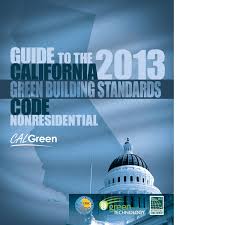 8/4/2019
CLW ENTERPRISES
10
California’s Zero Net Energy (ZNE) Standard
In 2008 the California Public Utility Commission (PUC) issued its Zero Net Energy (ZNE) goals:

All new residential construction by 2020 

All new commercial buildings by 2030

2013 Energy Code will reach 70% of the residential ZNE goal

2016 Energy Code will reach 85% of the residential ZNE goal

2019 Energy Code will meet the 100% goal of ZNE

By 2030 every new school is supposed to be a zero net energy building
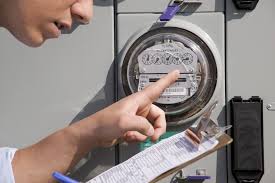 A (ZNE) is a building with zero net energy consumption, meaning the total amount of energy used by the building on an annual basis is roughly equal to the amount of renewable energy created on the site.
8/4/2019
CLW ENTERPRISES
11
Mandatory Energy Benchmarking and Disclosure Assembly Bill 1103 & ENERGY STAR Rating System
AB1103
California’s Mandatory Energy Benchmarking & Disclosure Assembly Bill 1103 (AB 1103), which passed in 2007, requires the benchmarking and disclosure of a non-residential building’s energy consumption data (from the previous year) to prospective buyers and lessees of the entire building or lenders financing the entire building.
8/4/2019
CLW ENTERPRISES
12
What are the Compliance Triggers for AB1103 Reporting?
1) The ENTIRE non-residential building is being offered for sale, lease, finance or refinance.

2) The non-residential building type is one of the following:
Assembly (A)
Business (B)
Educational (E)
Institutional – Assisted Living (I‐1, R‐1)
Institutional – Nonambulatory (I‐2)
Mercantile (M)
Residential – Transient (R‐1) (for example, a hotel)
Storage (S)
Utility – Parking Garage (U)
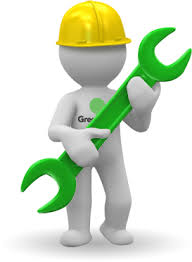 8/4/2019
CLW ENTERPRISES
13
How to Use the ENERGY STAR Portfolio Manager and the ENERGY STAR Rating
AB 1103 requires accurate building data be entered into the ENERGY STAR Portfolio Manager, which will generate an ENERGY STAR Rating and supporting documents.  

The information to be disclosed includes the energy consumption data for the building as a whole for the prior consecutive 12 months. 

The energy consumption data is compared to the energy consumption for similar buildings nationwide. 

In addition, the energy efficiency rating of the building under the federal ENERGY STAR performance rating system is provided to the extent available. 

The disclosure documents are generated entirely on-line using the EPA's ENERGY STAR Portfolio Manager Website software by opening an account for the building and providing the required energy consumption-related information.
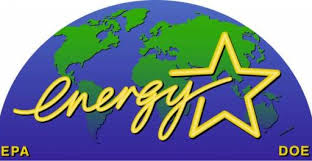 8/4/2019
CLW ENTERPRISES
14
ENERGY STAR, Energy Use Intensity (EUI) , and Benchmarking
Owners must submit data via the U.S. EPA’s ENERGY STAR Portfolio Manager web portal for benchmarking.

Portfolio Manager is an interactive tool that allows an owner to track and assess energy and water consumption across its entire portfolio of buildings.

ENERGY STAR rating takes into account the building's energy-related characteristics, such as types of space uses, size, location (climate), number of occupants, hours of operation, amount of refrigerated space, and number of PCs. 

The disclosure documents are generated entirely on-line by building owner or agent using the EPA's ENERGY STAR Portfolio Manager Website software by opening an account for the building and providing the required energy consumption-related information.
8/4/2019
CLW ENTERPRISES
15
ENERGY STAR, Energy Use Intensity (EUI), and Benchmarking (Continued)
ENERGY STAR performance rating grades buildings on a scale of 1 to 100 (100 being the most energy efficient) that is designed to compare the building's energy consumption to similar buildings nationwide. 

An ENERGY STAR  score of 75 or greater indicates that the building is in the top quartile of comparable buildings nationwide and is qualified to be voluntarily certified as an Energy Star building. 

Energy Use Intensity (EUI) is simply the energy consumption of a thing, divided by a key descriptive factor of the thing. Miles per gallon (MPG) for cars is a type of energy use intensity. While a high MPG number means a more efficient car, with buildings you want to see a lower EUI score. 

Any building applying for the ENERGY STAR label must have their data certified by a licensed professional engineer.
8/4/2019
CLW ENTERPRISES
16
AB1103 Compliance Requirements for Commercial Buildings in California
Owners of non-residential buildings at least 10,000 gross square feet in size starting January 1, 2014, must provide certain energy usage and energy efficiency information to prospective buyers, tenants and lenders. That requirement is revised to 5,000 square feet starting July 1, 2016. 

Disclosure requirements apply only to transactions involving an entire building or buildings. Space leases and transactions involving individual commercial condominium units comprising a portion of a building are not subject to the requirements. 

Disclosure requirements do not apply to industrial buildings used for manufacturing (as evidenced by an occupancy permit building use classification of Group F).
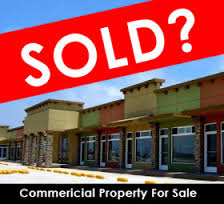 8/4/2019
CLW ENTERPRISES
17
What AB1103 Information Must be Disclosed and When?
The information to be disclosed includes the energy consumption data for the building as a whole for the prior consecutive 12 months. 

The ENERGY STAR Portfolio Manager account for the building is required to be opened at least 30 days before the disclosures are to be made to allow sufficient time to generate the disclosure documents. 

The four (4) disclosure documents for each building are:
Disclosure Summary Sheet
Statement of Energy Performance
Data Checklist
Facility Summary

Website at: https://www.energystar.gov/buildings/facility-owners-and-managers/existing-buildings/use-portfolio-manager
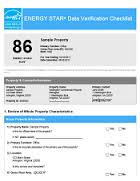 8/4/2019
CLW ENTERPRISES
18
Prop 39 - California Clean Energy Jobs Act
The California Clean Energy Jobs Act (Prop. 39) changed the corporate income tax code and allocates projected revenue to California's General Fund and the Clean Energy Job Creation Fund for five fiscal years, beginning with fiscal year 2013-14. 

Under the initiative, roughly up to $550 million annually is available for appropriation by the Legislature for eligible projects to improve energy efficiency and expand clean energy generation in schools.

Eligible Local Educational Agencies (LEAs) — including county offices of education, school districts, charter schools and state special schools—can request funding by submitting an energy expenditure plan application to the California Energy Commission. 

The Energy Commission approves plans and works with the California Department of Education, which subsequently distributes funds after plans have been approved.
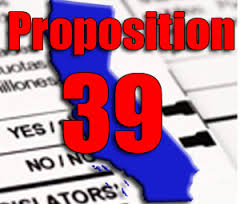 8/4/2019
CLW ENTERPRISES
19
Loans, Grants and Tax Breaks Resources for Energy Efficiency Upgrades in California
California Financial Incentives for Renewables and Energy Efficiency (DSIRE):
http://dsireusa.org/incentives/index.cfm?re=0&ee=0&spv=0&st=0&srp=1&state=CA
The Database of State Incentives for Renewable Energy (DSIRE) is a comprehensive source of information on state, local, utility, and selected federal incentives. DSIRE is the most comprehensive source of information on incentives and policies that support renewables and energy efficiency in the United States and covers residential, commercial, and government programs.

Property Assessed Clean Energy Financing (PACE):
http://energycenter.org/policy/property-assessed-clean-energy-pace
PACE financing allows property owners to fund energy efficiency, water efficiency and renewable energy projects with little or no up-front costs. With PACE, residential and commercial property owners living within a participating district can finance up to 100% of their project and pay it back over time as a voluntary property tax assessment through their existing property tax bill.

SCE and SCG Business Energy Saving Incentive Programs:
https://www.sce.com/wps/portal/home/business/savings-incentives/solar-rebate/
http://www.socalgas.com/for-your-business/
8/4/2019
CLW ENTERPRISES
20
Loans, Grants and Tax Breaks Resources for Energy Efficiency Upgrades in California (Continued)
Go Solar California!:
Incentives for businesses that implement solar technologies.
http://www.gosolarcalifornia.ca.gov/

Energy Efficiency Financing:
http://www.energy.ca.gov/efficiency/financing/index.html
The Energy Efficiency Financing Program provides financing for schools, hospitals and local governments through low-interest loans for feasibility studies and the installation of energy-saving measures used for government, industry, and non-profits.

Federal Tax Credits for Energy Efficiency:
https://www.sba.gov/content/federal-tax-credits-energy-efficiency
A tax credit can provide significant savings and reduces the amount of income tax you have to pay. Unlike a deduction, which reduces the amount of income subject to tax, a tax credit directly reduces the tax itself.

California Appliances Database:
http://www.energy.ca.gov/appliances/database/
Downloadable database of all appliances currently certified to the California Energy Commission by their manufacturers as meeting currently-applicable efficiency standards.
8/4/2019
CLW ENTERPRISES
21
Questions, Conclusion and Contact Info
CLW Enterprises is providing a free pdf guidebook on this topic. The How to Manage California’s CALGreen Code, Zero Net Energy & AB 1103 Requirements  pdf guidebook has more information than presented today, plus it has all of the information at your fingertips, including the links for those resources noted and additional ones as well.
 
If you would like to receive one, please let me know today or go to my website at www.CLW-Enterprises.com where you can request a free copy. Also provided for free are my How to Get Your Existing Building LEED Certified and How to Effectively Manage Your Facilities Using Sustainable Practices pdf guidebooks. 
 
For more information about CALGreen Code, Zero Net Energy & AB 1103 requirements and the services to coordination and/or complete them, please contact Corey Lee Wilson at CLW Enterprises at (951) 415-3002 or email me at CLWEnterprises@att.net or visit my website at www.CLW-Enteprises.com.
Corey Lee  Wilson
(BS Economics, SBE, Member of CMAA, IFMA, DBIA, BIA and a CMAA CCM, LEED AP,  and IFMA FMP)
8/4/2019
CLW ENTERPRISES
22